Examination Cycle Time Management
Personnel Testing Council of Southern California
Luncheon Topic, August 13, 2014

Rod Freudenberg, Ph.D.
The Selection Funnel
Recruitment
Start
Screen Apps
Test
Interview
Cycle Time
Ranking
Final Selection
Verifications
Hire
Finish
2
Exam Cycle Time:Why does it matter?
The longer a vacancy exists the longer some of the work of the organization is not getting done or is being done by people taking on larger workloads.
Attrition of the strongest candidates because of loss of interest, pursuit of other employment options, negative image of agency.
Analyst exam overload – the exam requests keep coming so the longer it takes, more exams need to be juggled simultaneously (death spiral)
3
It’s a Process (right to left)
4
Process Maturity Stages (CMM)
5
4
3
2
1
Reducing cycle time requires controlling the process.
5
Outline
Defining the Process
Cycle-Time and Process Efficiency
Cycle-Time Analysis
Cycle Time Management Strategies
6
Defining the Process: Makes it “Repeatable”
7
Exam Process Map
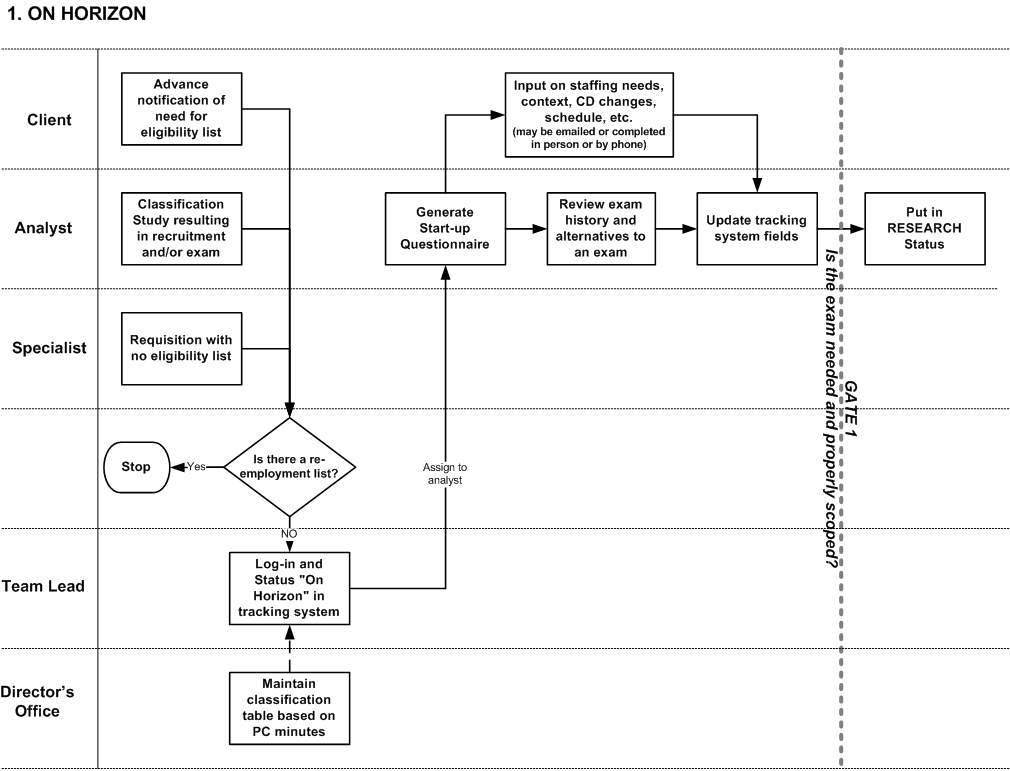 8
Research Phase
9
Recruitment Phase
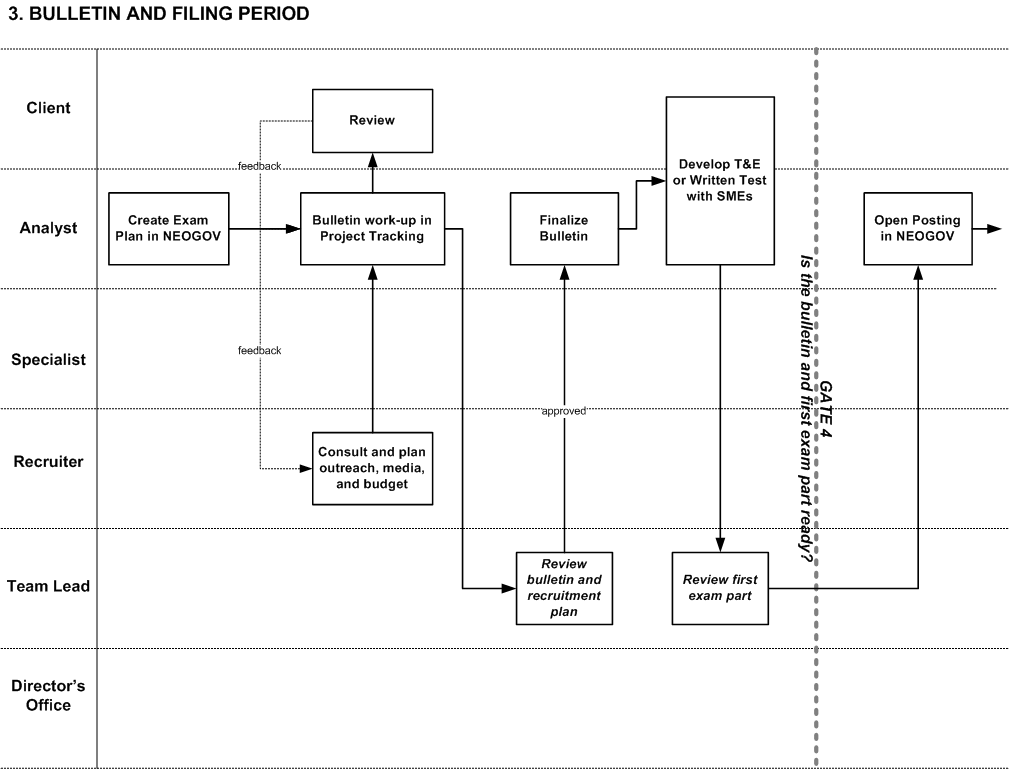 10
Exam Process
11
Exam First Part
12
Scoring First Part
13
Other Parts
14
Final Scoring and List
15
Promulgation and Review
16
Close-out
17
Cycle Time TargetsWhat’s the least time it can take?
18
CYCLE-TIME MANAGEMENT
19
Exam Cycle Time:What is it?
The amount of time in working days to complete of the process 
Broken down to key stages of the process.
20
Time is a Resource
Resource Requirement = Minimum cycle time to complete one thing TIMES the number of things in process
10 actual work days * 10 exams in process 
= 100 total days to complete. 

Process Efficiency = Resources Allocated / Resource Requirement

75 days available / 100 days to complete = .75

Actual Cycle time = Resource Requirement / PE

100/75 = 133 days
21
PE and Work in Process
Given finite resources:
PE
1.00
.75
.50
.25
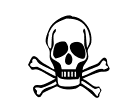 Exams
.05
1    2    3    4     5    6    7    8    9   10   11   12   13   14   15
22
Cycle time and Process Efficiency
Reducing Total Cycle Time involves: 
Reducing the number of things in process (fewer exams, putting exams in queue)
Increasing process capacity (more staff/resources)
Increase process efficiency 	

Increasing Process Efficiency involves: 
Standardization of materials and procedures
Leveraging technology and automation 
Eliminating steps
Eliminating rework
Eliminating false starts 
Eliminating wait-states*
Maybe even working harder or faster
23
Exam Cycle Time Measurement
Mean and Standard Deviation for each exam phase days in process and overall
Prep/Development time
Recruitment time
Exam administration time

Percentage of exams exceeding “control limits” for each phase
24
Regular Exams Cycle Time Graph (2012-13 actual)
Exam PE = 2.08!
Recruit PE = .83
Prep M=22, SD=20!
25
Analysis of Variance
Structural: Exam Types
Open, Promotional, Continuous
Entry, Professional, Management, Executive
Complexity (number of exam parts)
Situational: Priority
Urgent, Expedited, Regular, Special
Logistical:
SME time, Raters, Facilities, etc.
Performance:
Individual
26
Time/Process Analysis
Value-added: Time that is spend directly contributing to the quality of the product
Business Value-added: Time that is required by law or regulation (recruitment, notices, reviews, protests, approvals, documentation, etc.)
Non-Value-added: Everything else!

What can be eliminated? Consolidated? Run concurrently? Automated?
Where can you squeeze out the dead air?
27
Cycle Time Management
Set baseline for “intervals that matter” 
Mean and Standard Deviation 
Start-to-Open, Open-to-Close, Close-to-List

Set control limit (CL) for example:
Fixed target (theoretic “ideal”)
One SD >mean
Top 15% outliers

Identify cases that exceed the CL
Elevate attention/intervention for these
Determine root-cause
Get outliers back on track

Systemically address high-leverage root causes
28
Variability Reduction and Cycle Time Reduction
Statistical Process Control (SPC)
29
Cycle-Time Management PracticesOutlier Review
Track projects weekly – monitor time
Interval times displayed in status reports in Exam Tracking

Escalate when exam exceeds an interval CL (Start-Open, Open-Close, Close-List)

Is there a problem?  If so, how can it be addressed?

Follow through

Elevate if challenging or persistent (Director to Director)
30
Systemic Root Causes Need Systemic Solutions
Transcend Space and Time:
Virtual SME 
On-line/electronic, auto-scoring T&Es
Video-based interviews and assessments
Un-proctored Internet Testing (UIT)
Establish partnering relationships at executive levels for rater-sharing (supply-chain management!)

Examination planning template –set reasonable expectations

Testing room, interview room, proctor supply and availability
31
Cycle-Time Management PracticesConsulting Skills
Identifying the “customer(s)”
Scoping and prioritize the project
Setting overall target dates for exam milestones
Clarifying roles, responsibilities, and resources (SMEs and raters)
Asking permission to press for action
Communicating status throughout project – keeping the project visible and urgent
Pressing for action (tough love)
32
Consulting SkillsExam Start-up (triage)
Priority Options (from start-up)
Urgent:  25 days, 
Expedited:  40 days
Regular: 60 days
Unclassified  

Priority Implications 
Faster exams require more concentrated effort
Faster exams require fewer parts
Faster exams require fewer assembled parts
Faster exams require no wait time
Impact of a poor hire versus impact of unfilled positions?
33
Consulting SkillsKey Levers
Contact requesting manager within one working day of receipt of request
Take lead in creating urgency
Put “in process” only after the exam is prioritized and timeline set

Open recruitment only after first exam part is ready.  
“Ready” includes establishing availability of administration and scoring resources for a specific date.
Raters are lined up.
Use “On-hold” status and “Suspended” status (take out of process)
Initiate status discussion with customer at second instance of delay or unavailability
Cancel exam if in suspended status for more than 1 month. Restart when time and resources permit

Reprioritize if customer requirements change
e.g., move from expedited to regular; regular to complex
34
Organization Climate and Culture
Process improvement and cycle-time management are functions of “employee engagement.”

Involves discretionary effort, creativity, and caring for the product, service, and customer

Involves shared ownership of the data 
Must be shared, transparent, credible, and “safe”

Involves shared ownership of goals, problems, and successes
35